Knowledge Organiser KS1Science: Biology Plants
Farmers can farm both animals and crops.
There are different kinds of farm for different produce i.e. dairy, grain, citrus.
Land used for crop farming is called ‘arable.’
Mastery components
Composites
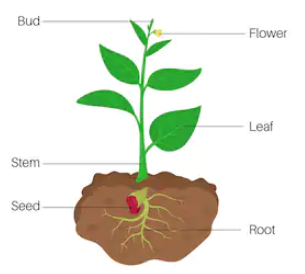 bud
flower
leaf
stem
seed
root
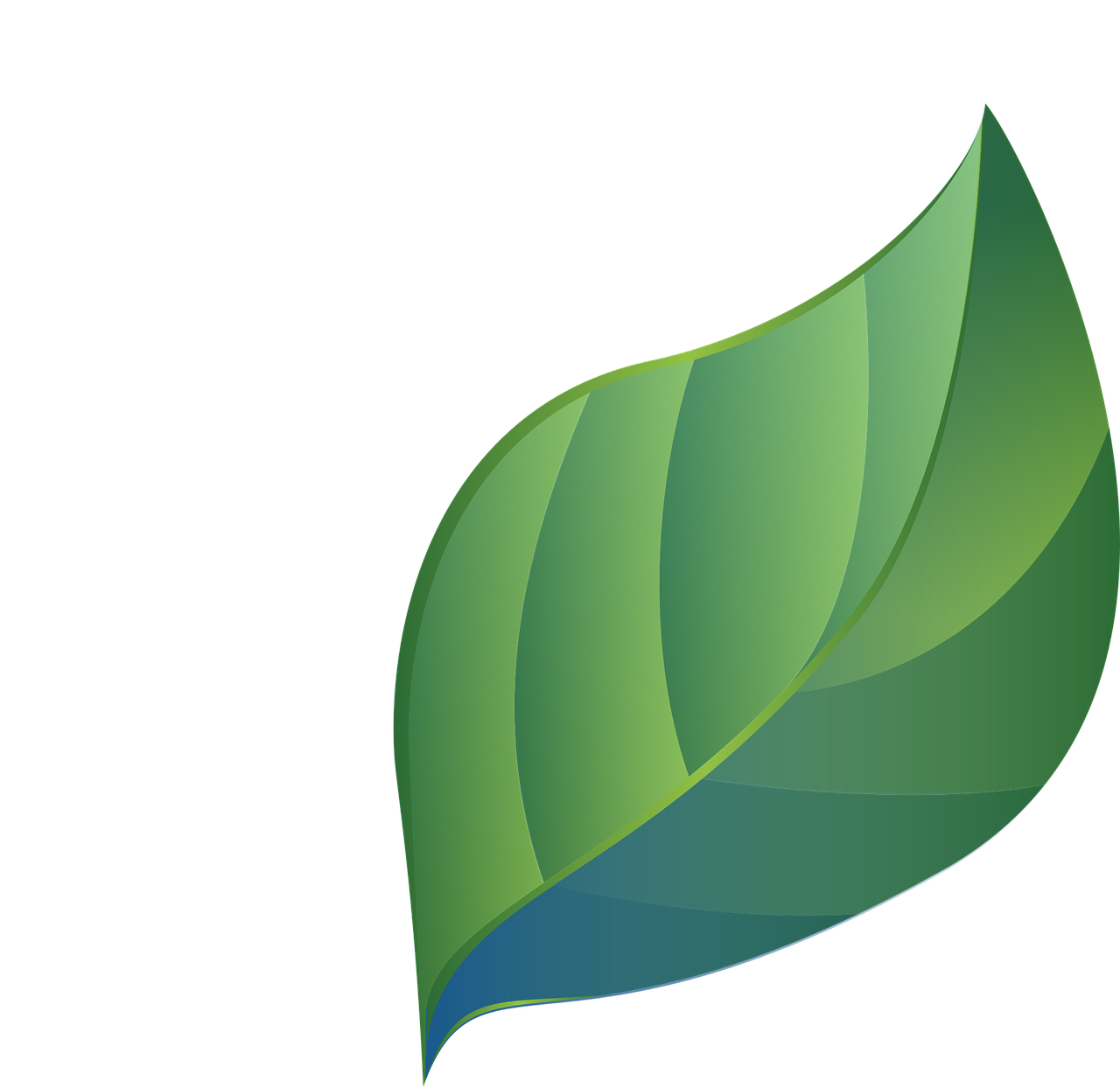 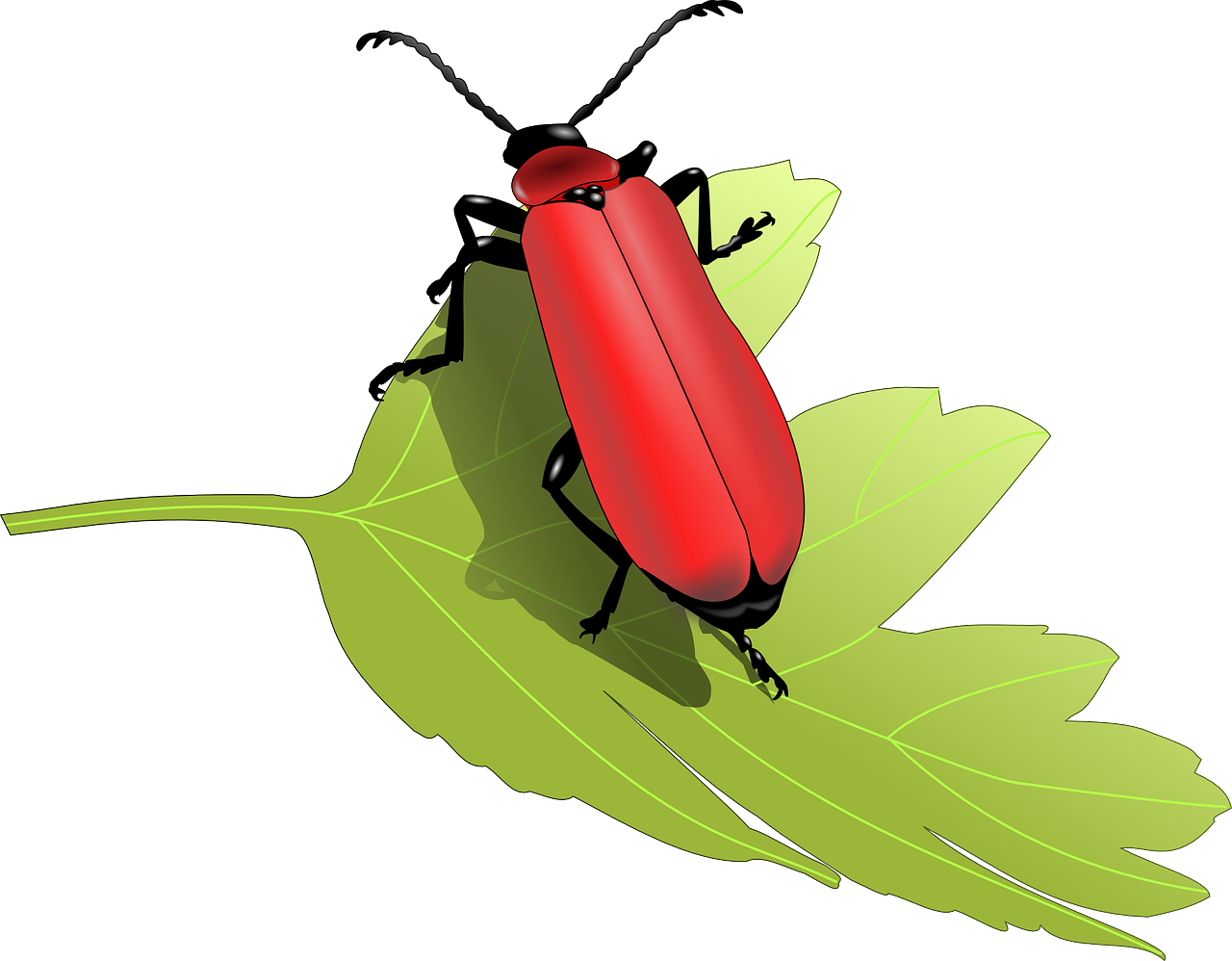 Seeds are moved by insects or the wind.
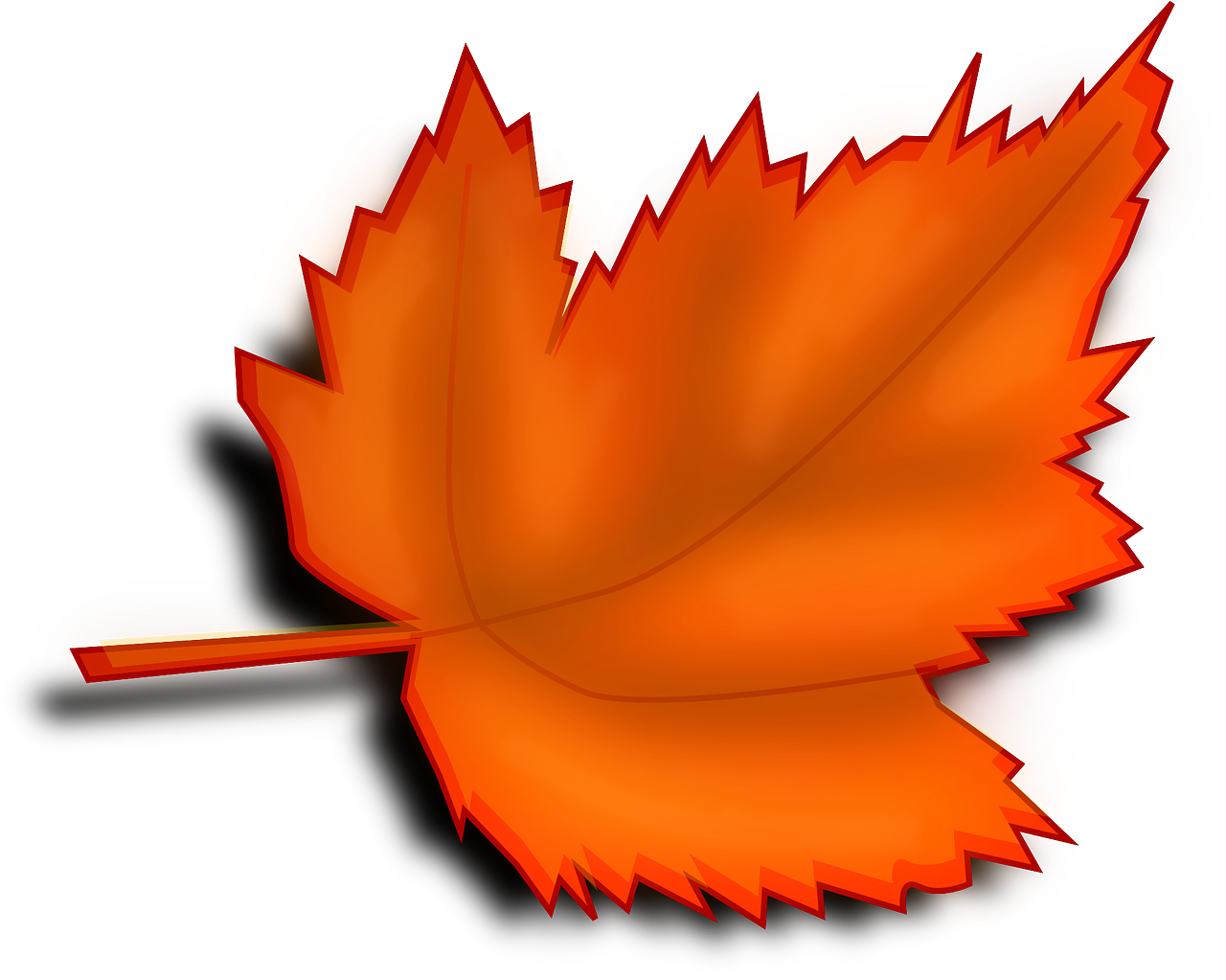 Plants need water, light, space and nutrients to grow.
You can tell how old a tree is by the amount of rings inside it.
Before and After…
A tree that looses its leaves in the autumn every year
A tree that has leaves all year round
A piece of land that is part of a house where plants, trees and vegetables can grow
Animals and plants that are not looked after by people
Copyright - Developing Experts Ltd. 2020